ربِّ اشرح لي صدري ويسر لي أمري
 و احلل عقدةً من لساني يفقهوا قولي
اللهم يامعلم آدم علمنا
ويا مفهم سليمان فهمنا
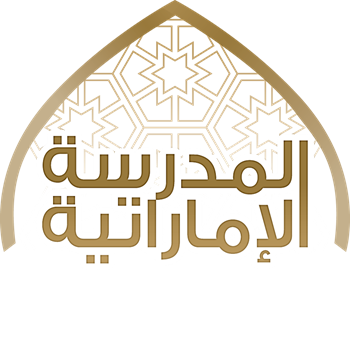 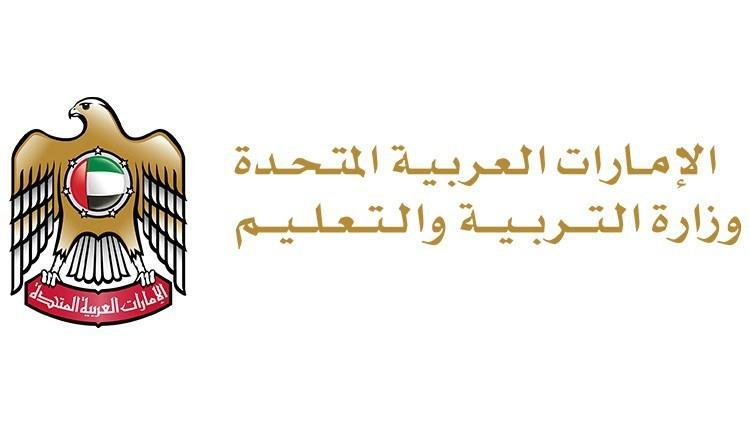 قواعد التعليم عن بعد
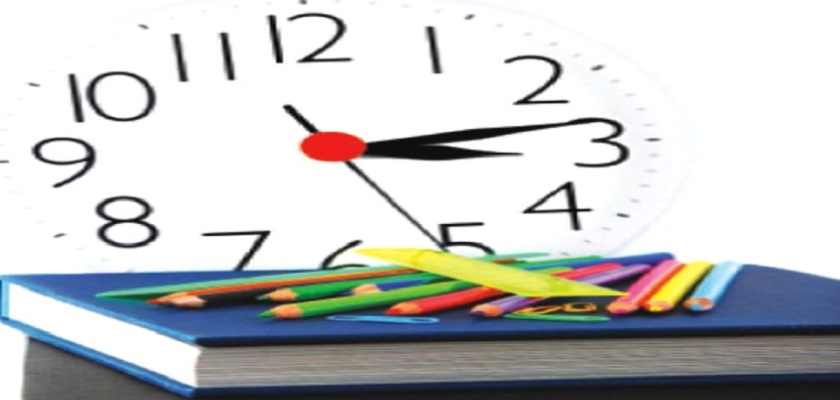 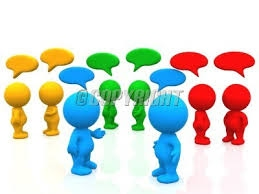 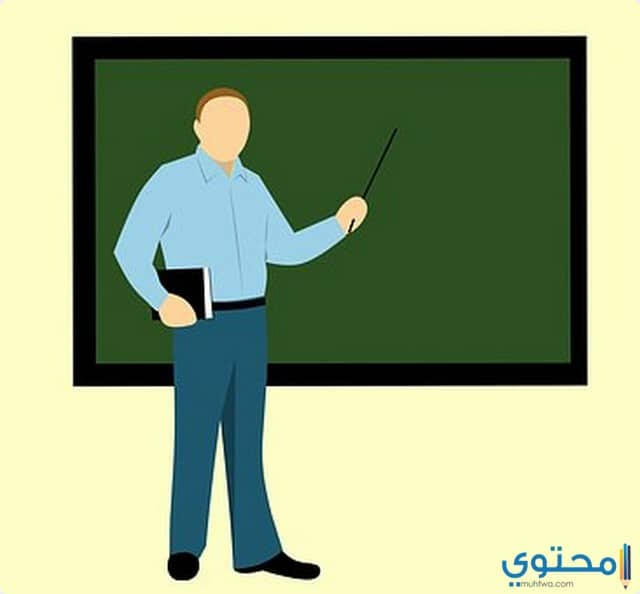 احترام المعلم وعدم التشويش عليه
المشاركة الفعالة أثناء الدرس
الإلتزام بالوقت وعدم التأخير عن الحصة
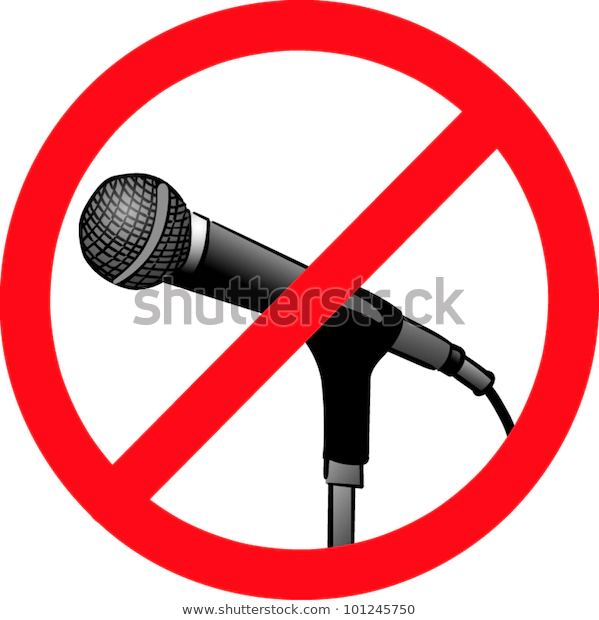 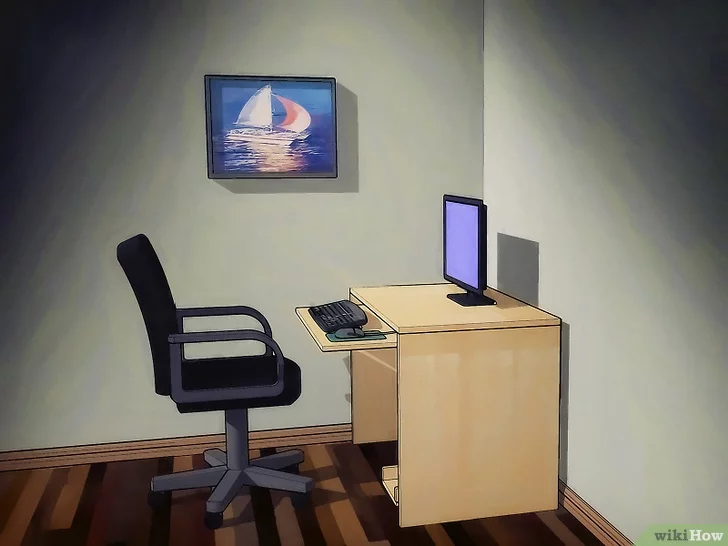 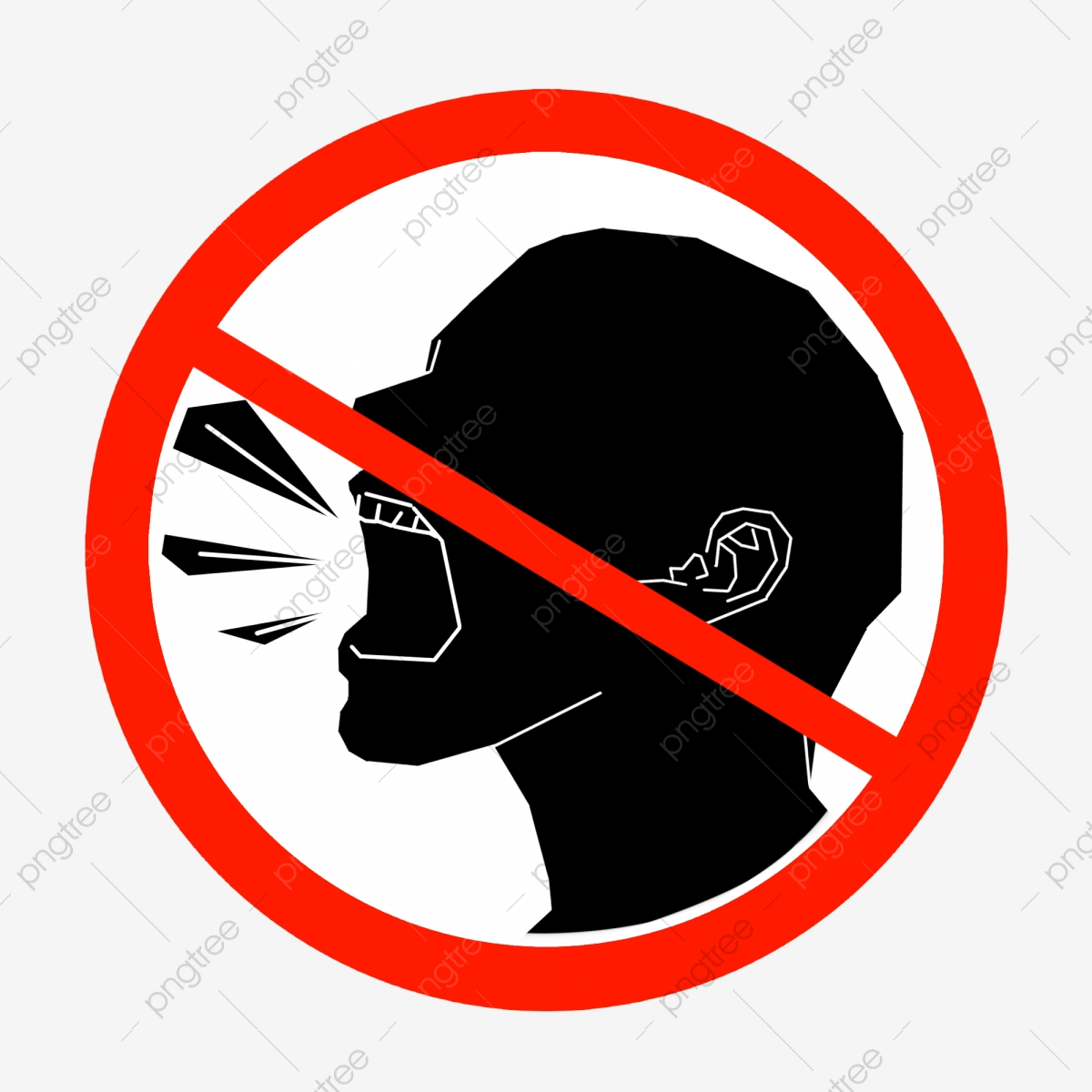 كتم مكبر الصوت
لا تشوش على زملائك إلا إذا طلب منك المعلم الإجابة
الجلوس في مكان يناسب التعلم
التهيئة الحافزة
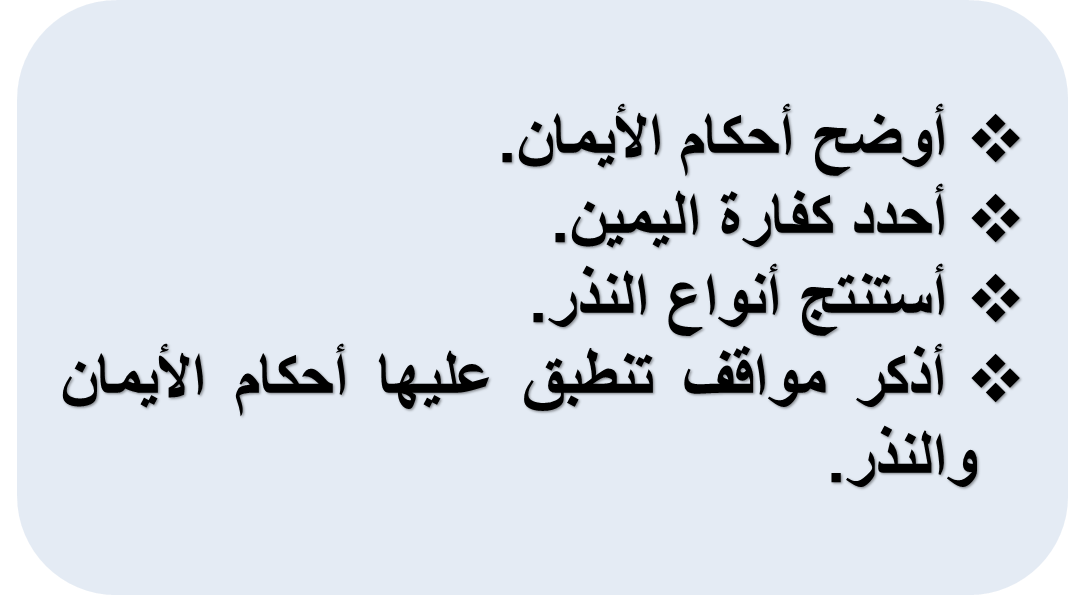 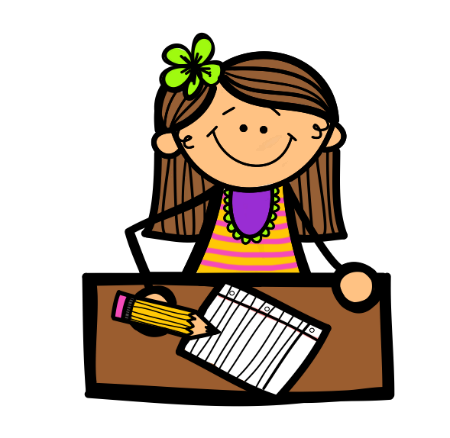 لنفتح درس الايمان و النذور في ألف و مشاهدة محور الدرس
الأيمان والنذور
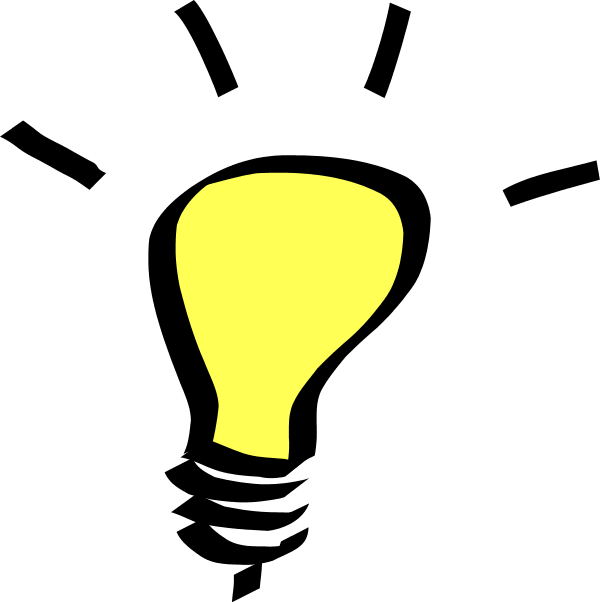 هذا الدرس يعلمني أن:
أوضح أحكام الأيمان.
 أحدد كفارة اليمين.
 أستنتج أنواع النذر.
 أذكر مواقف تنطبق عليها أحكام الأيمان والنذر.
لنفتح الكتاب صفحة
24
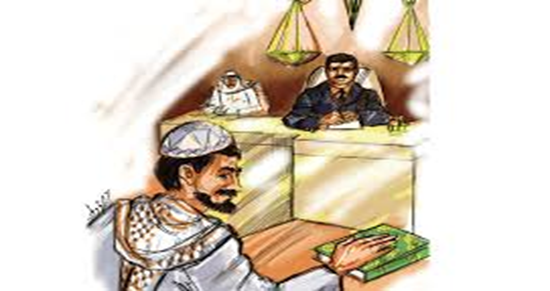 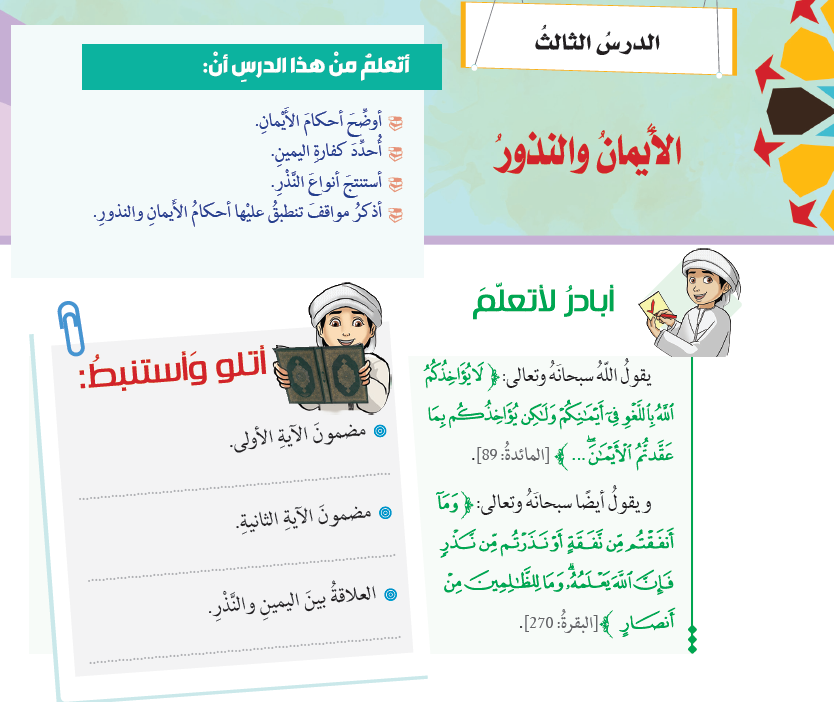 رحمة الله بعدم مؤاخذتنا ببعض الأيمان
علم الله الواسع والنذر شكل من التطوع
كلاهما عمل مستقبلي يتعهد الفرد بالقيام به في أيام لاحقة
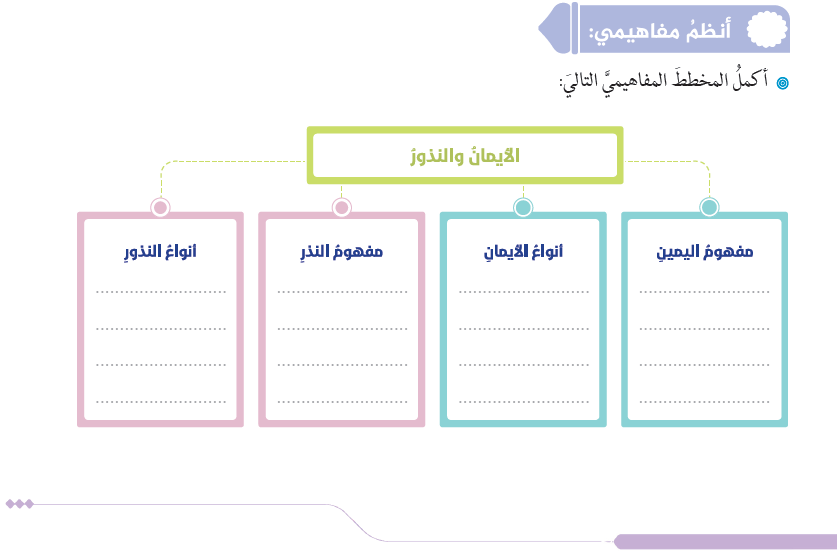 نذر طاعة
وعد من الإنسان لله تعالى يجب الوفاء به
1- يمين لغو
هو القسم بالله تعالى والحلف
2- يمين منعقدة
نذر معصية
3- يمين غموس
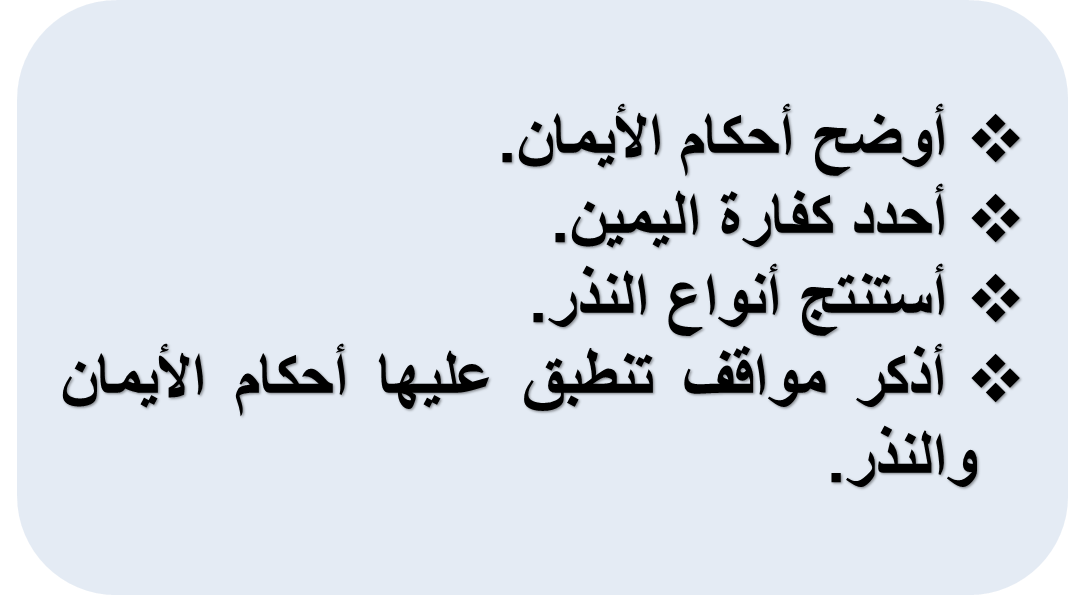 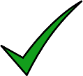 الأيمان
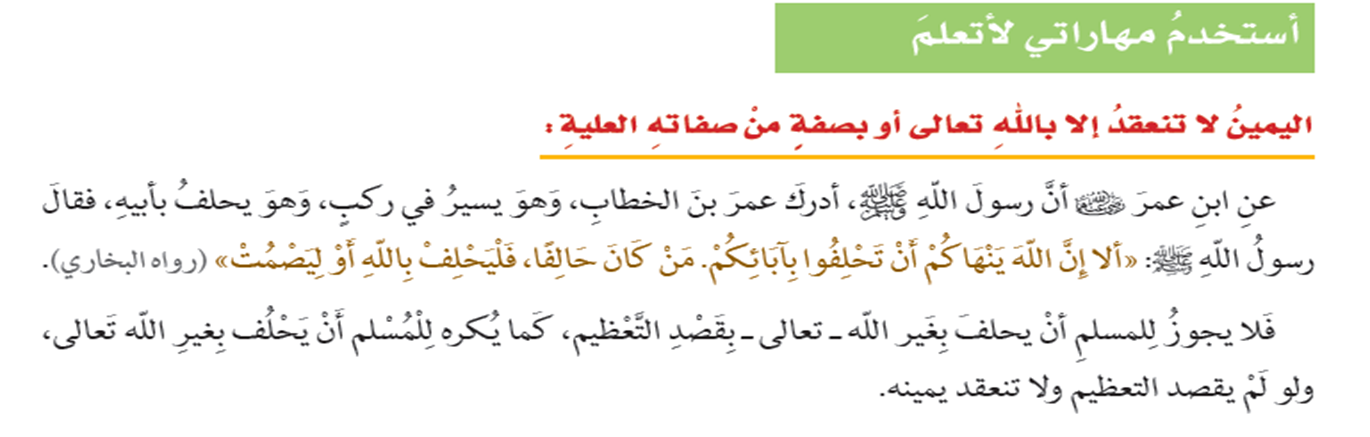 ما حكم الحلف بغير الله؟
هل تنعقد يمين من يحلف بغير الله ؟
لنفتح الكتاب صفحة
24
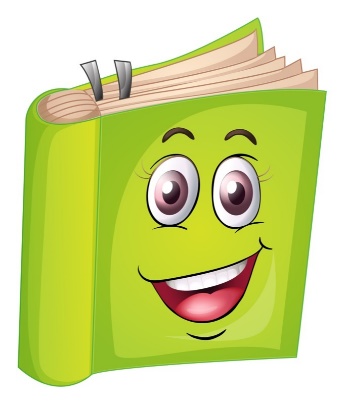 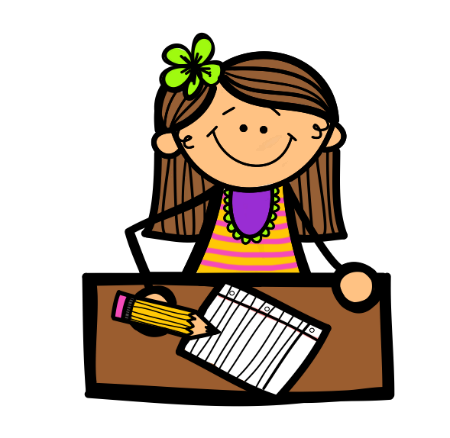 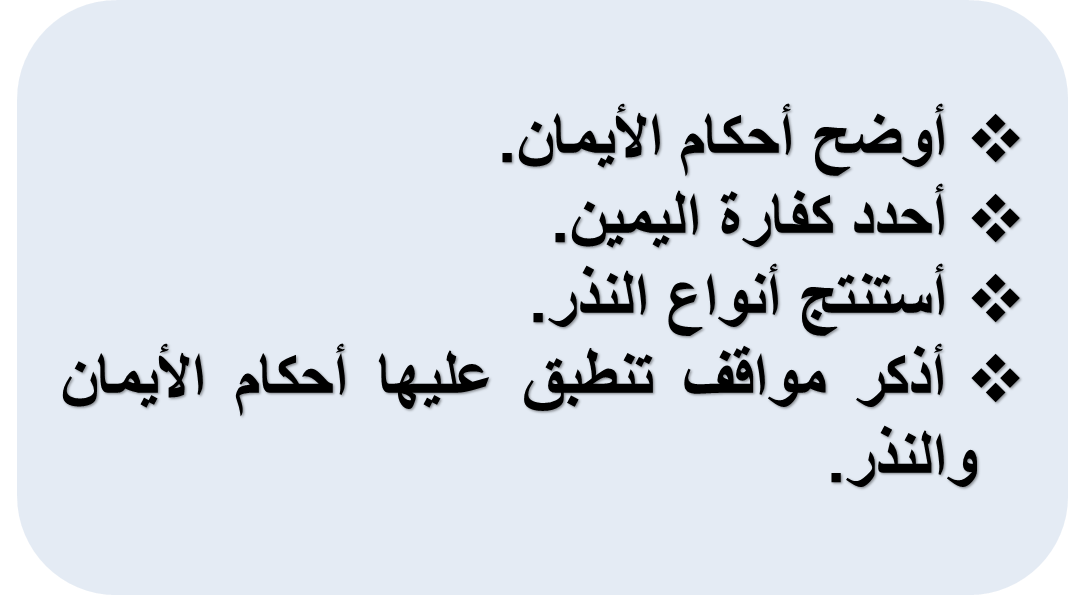 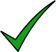 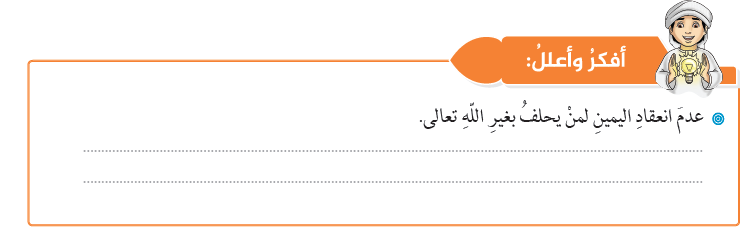 لنفتح الكتاب صفحة
24
الحلف بغير الله باطل لا يترتب عليه حكم شرعي والله تعالى وحده أحق بالطاعة والعبادة
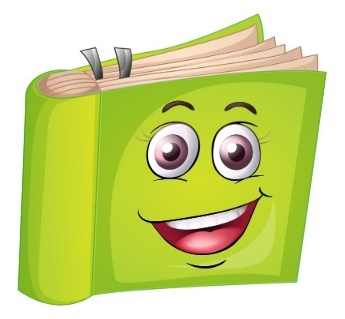 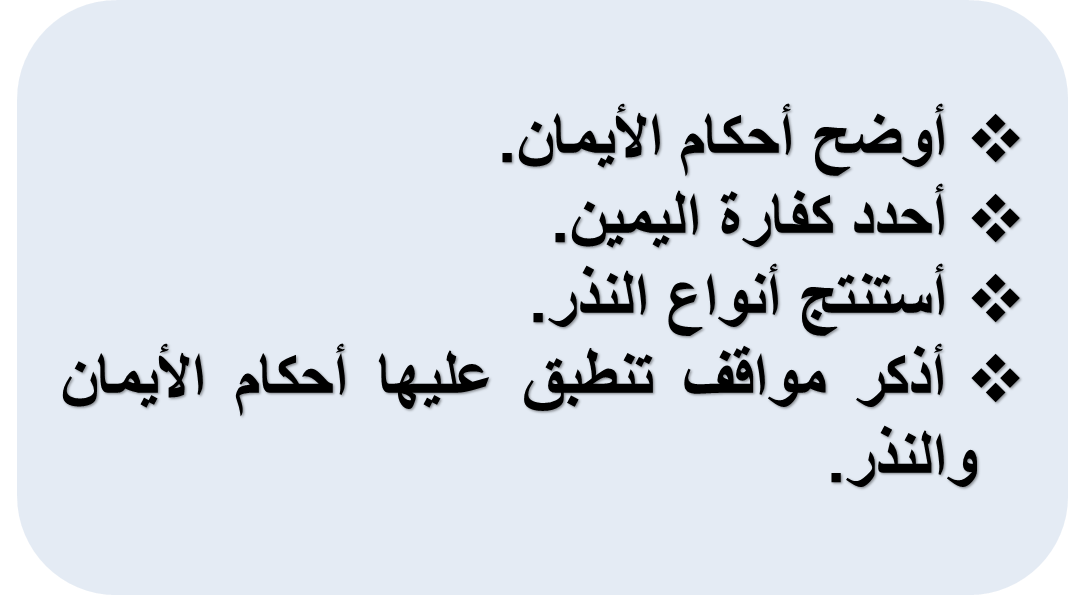 ما هي أنواع اليمين ؟
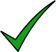 2- أيمان نؤاخذ عليها:
اليمين المنعقدة
1- أيمان لا نؤاخذ عليها: 
يمين اللغو
3 – يمين نوعاقب عليها :
اليمين الغموس أو الكاذبة
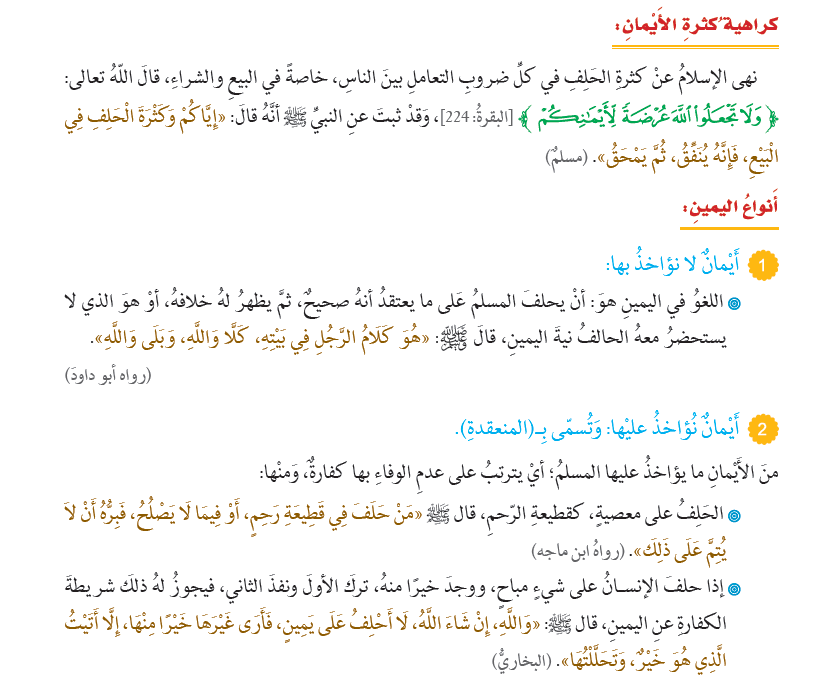 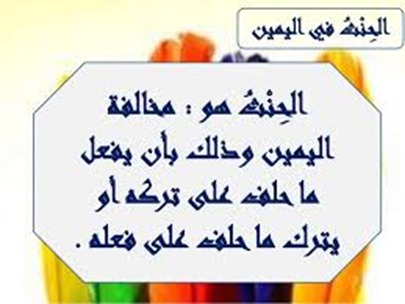 لنفتح الكتاب صفحة
25
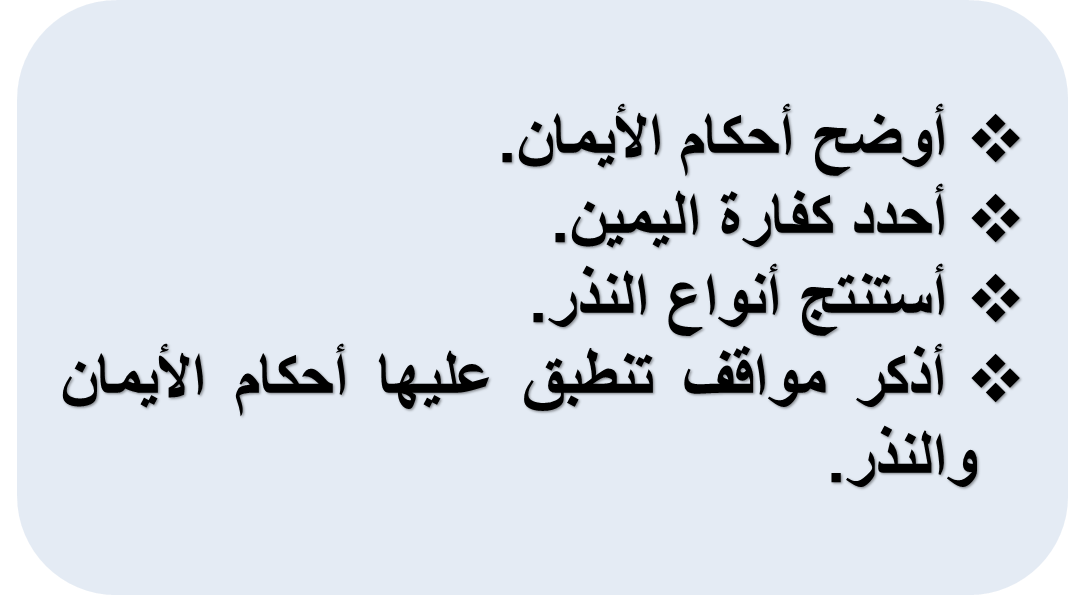 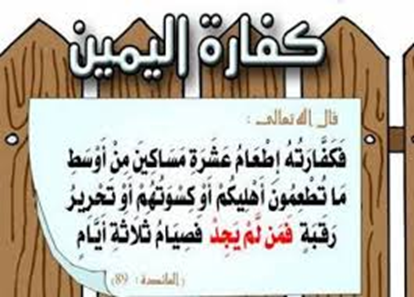 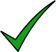 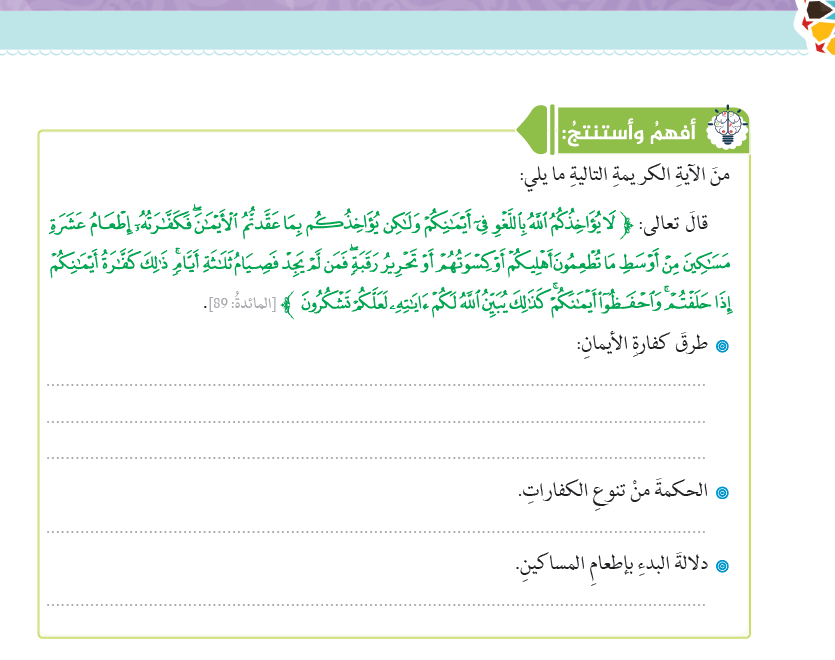 لنفتح الكتاب صفحة
26
إطعام عشرة مساكين              أو كسوة عشرة مساكين
أو تحرير رقبة
فمن لم يجد  فصيام ثلاثة أيام
التيسير والتوسعة على من أراد أن يُكفّر عن يمينه
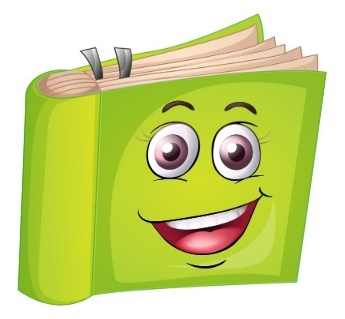 الإطعام يعود نفعه للآخرين وأقل كلفة من الإكساء
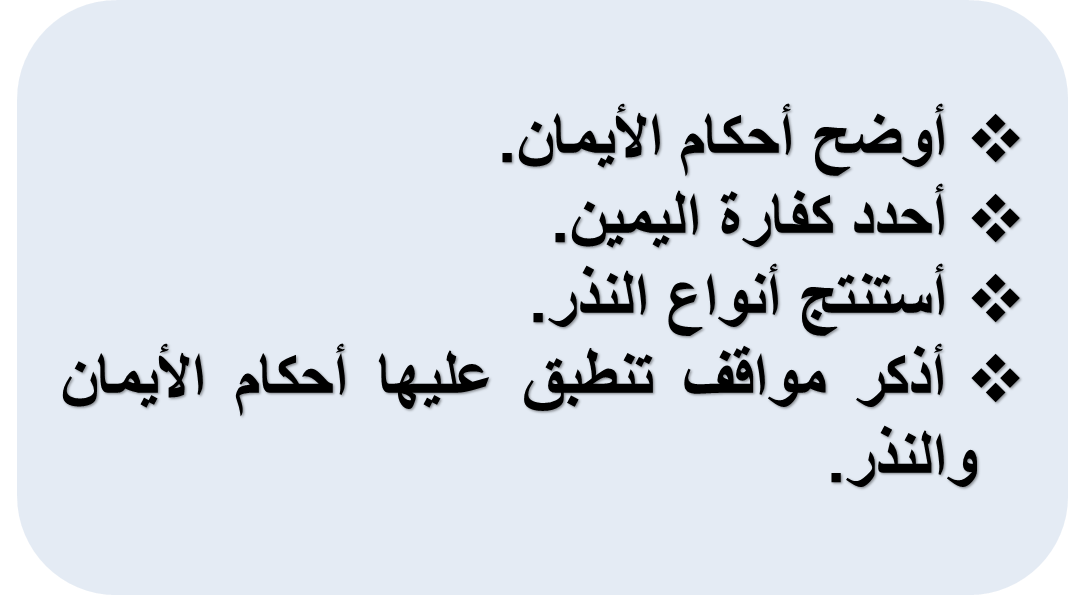 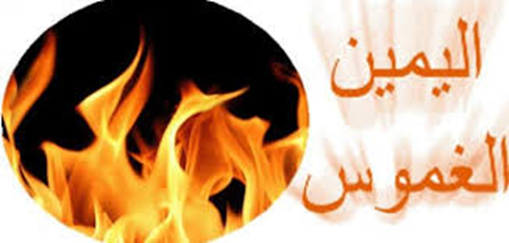 ما هي اليمين التي نعاقب عليها؟
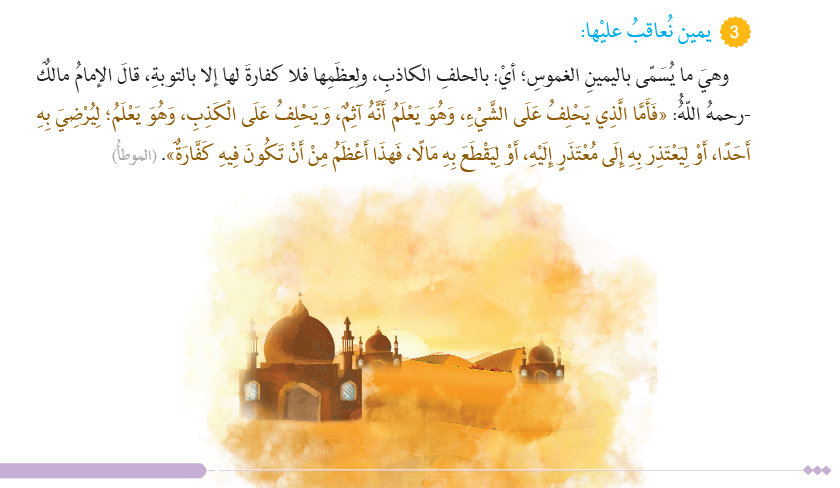 هل ليمين الغموس كفارة؟
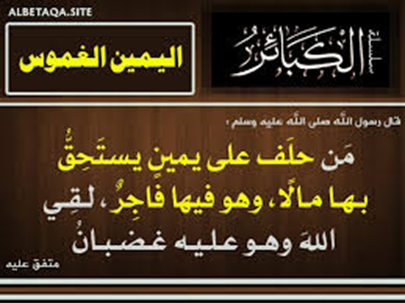 يقال لها: اليمين الغموس؛ لأنها تغمس صاحبها في الإثم ثم في النار، تغمسه في الإثم والعصيان لله، ثم تغمسه في النار، فهي من أسباب دخول النار
لنفتح الكتاب صفحة
26
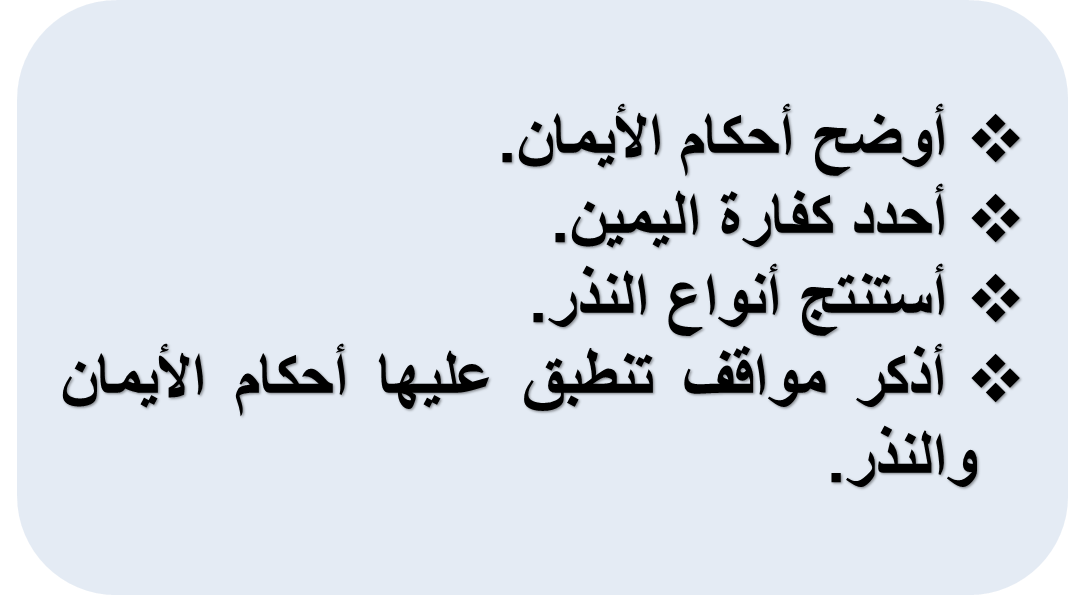 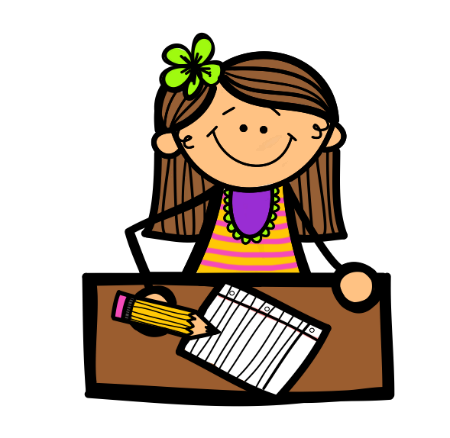 أضرار اليمين الكاذب
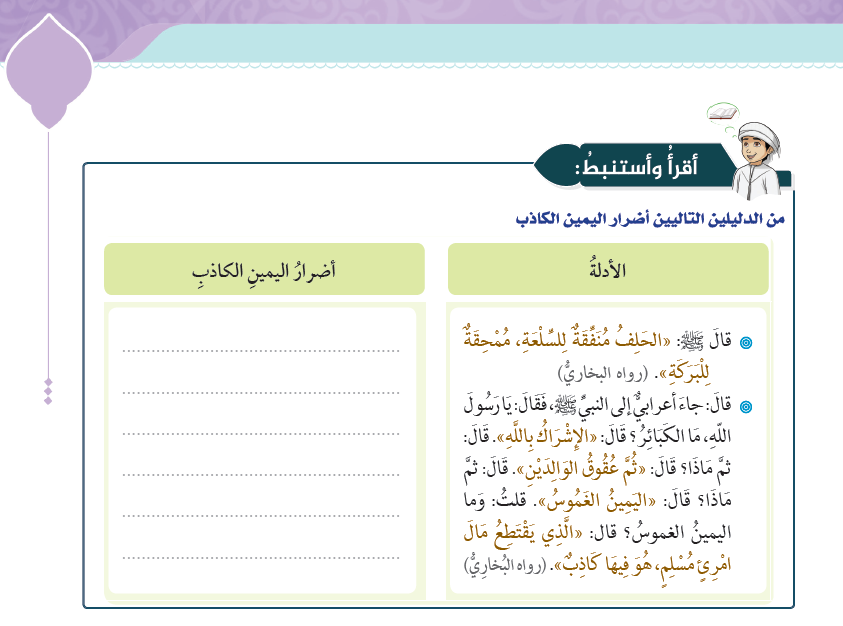 لنفتح الكتاب صفحة
27
تمحق أي تزيل البركة من الرزق والعمر
أخذ أموال الناس بالباطل
الاعتداء على حقوق الناس
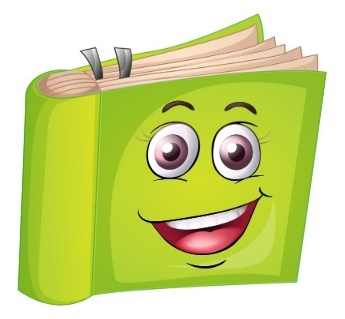 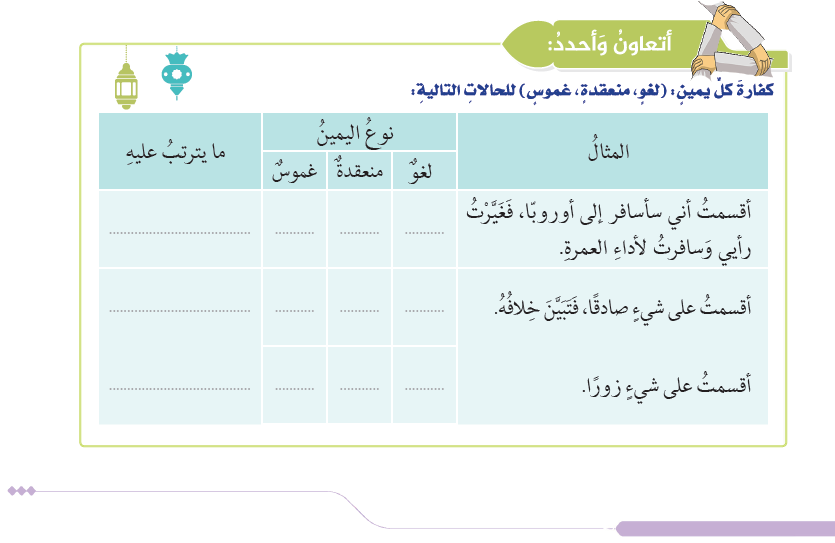 يحتاج إلى كفّاره
صح
لا يترتب عليه شيء
صح
التوبة والاستغفار
صح
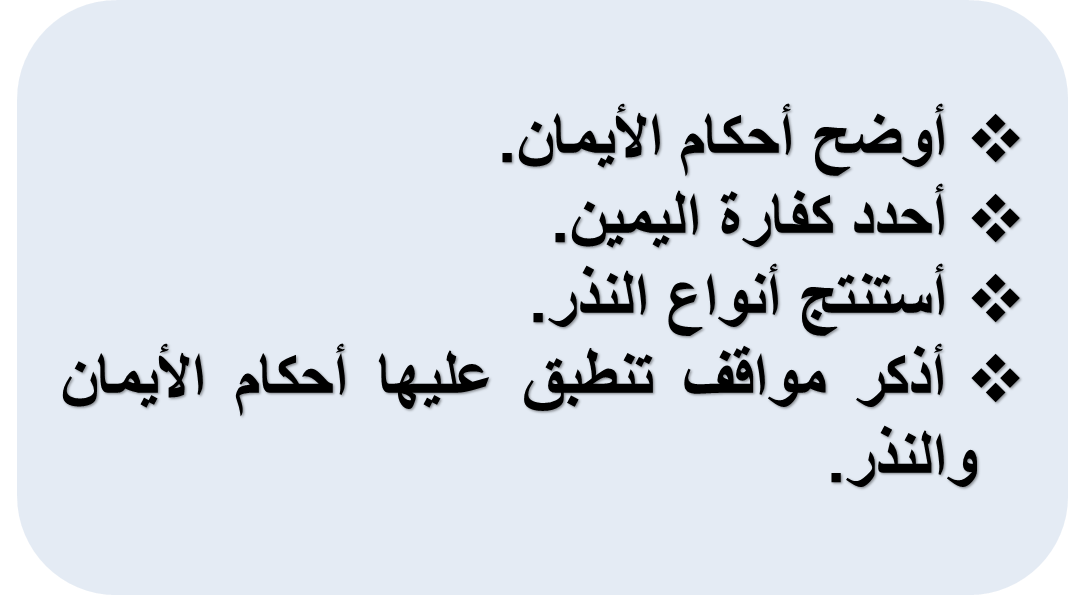 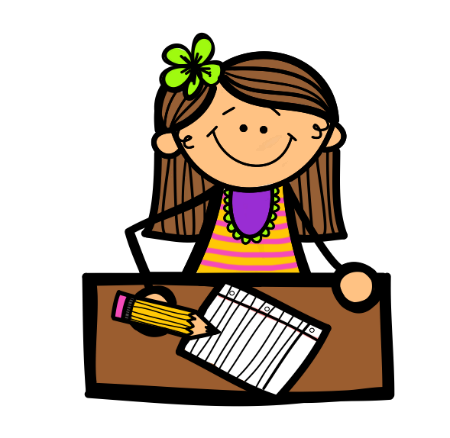 لنفتح درس الايمان و النذور في ألف وحل عمق المعرفة 1
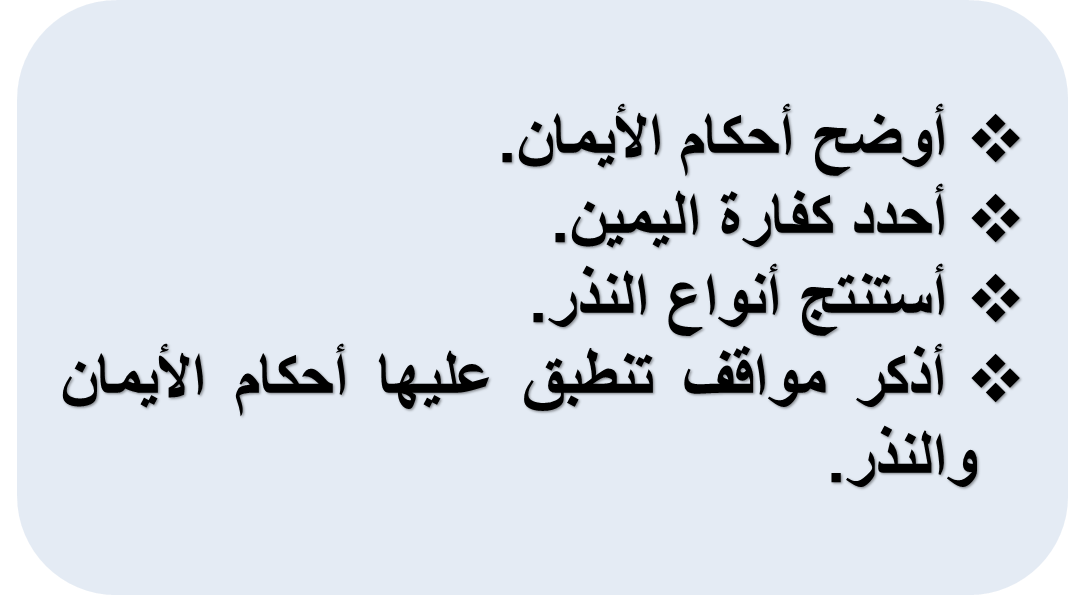 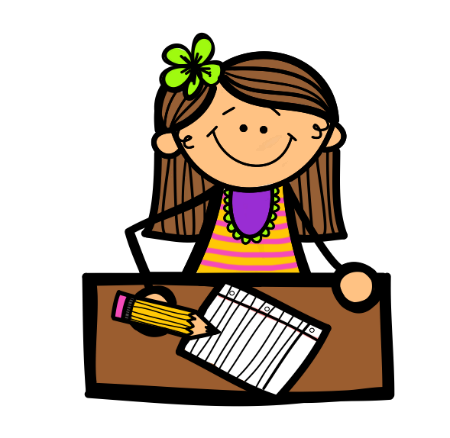 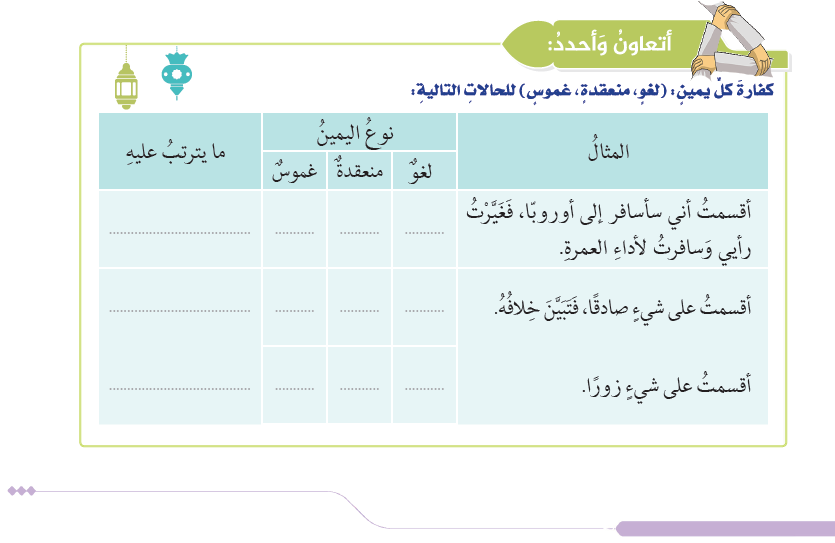 لنفتح الكتاب صفحة
27
يحتاج إلى كفّاره
صح
لا يترتب عليه شيء
صح
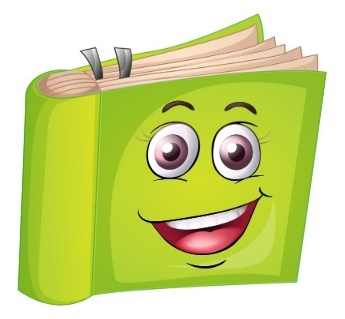 التوبة والاستغفار
صح
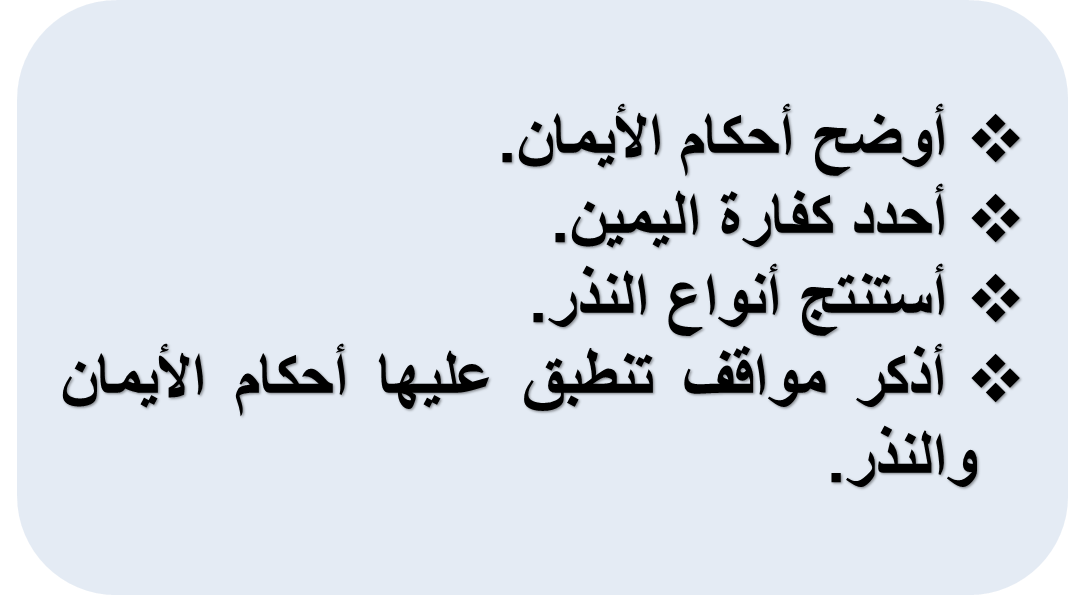 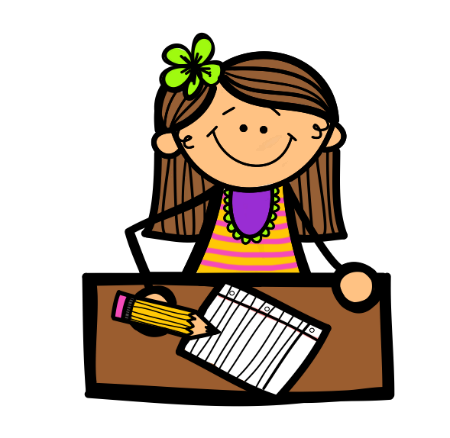 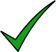 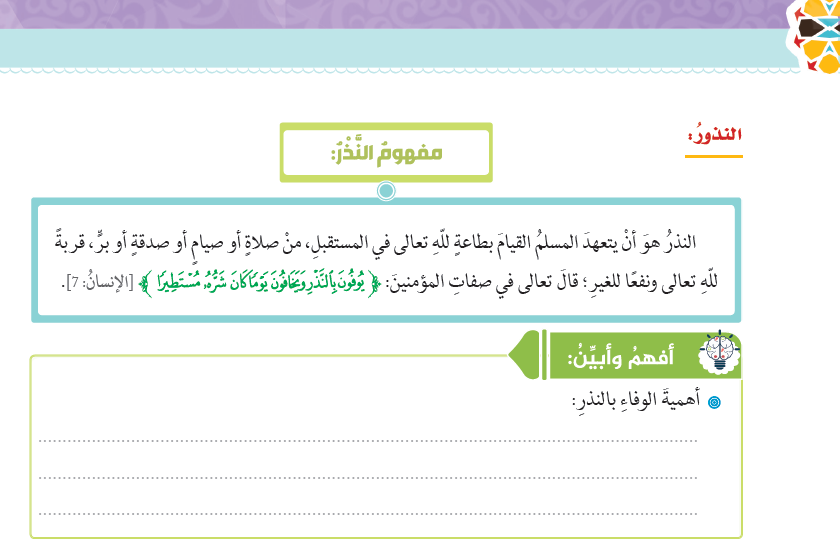 لنفتح الكتاب صفحة
28
النذر وعد مع الله تعالى والله أوصى بالوفاء بالوعود
الوفاء بالنذر تقرب إلى الله تعالى
الوفاء بالنذر مع الله تعالى يؤصّل في احترام الوعود والعهود
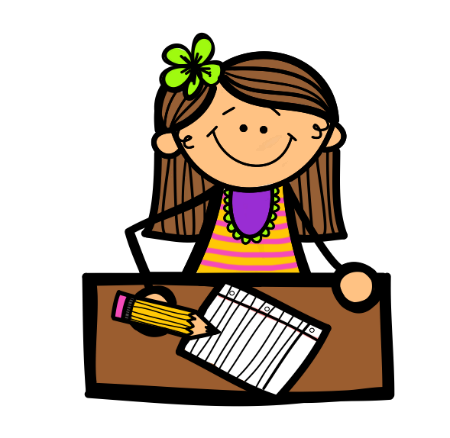 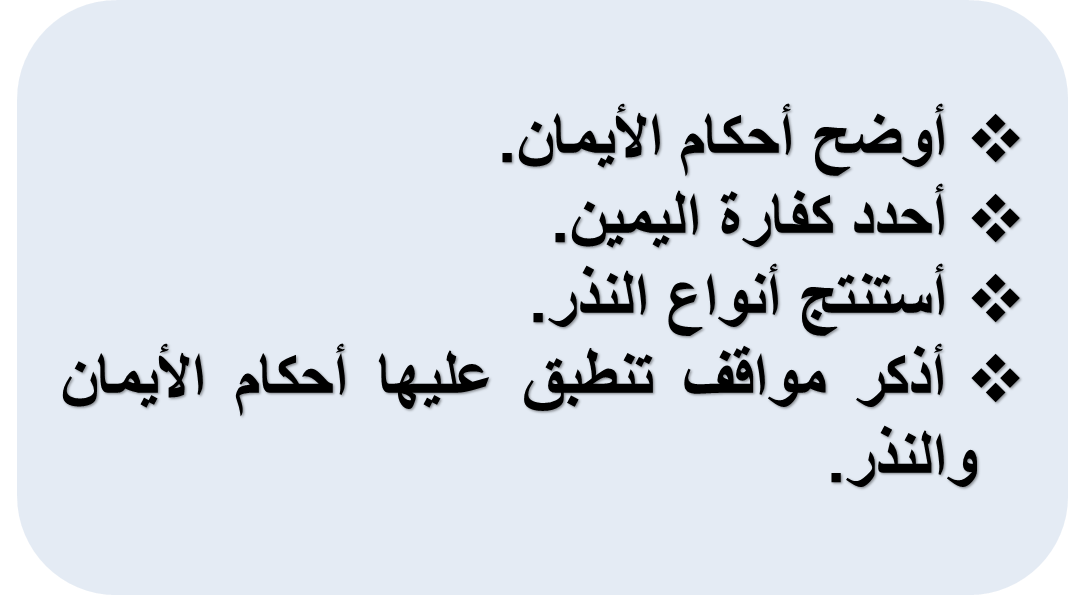 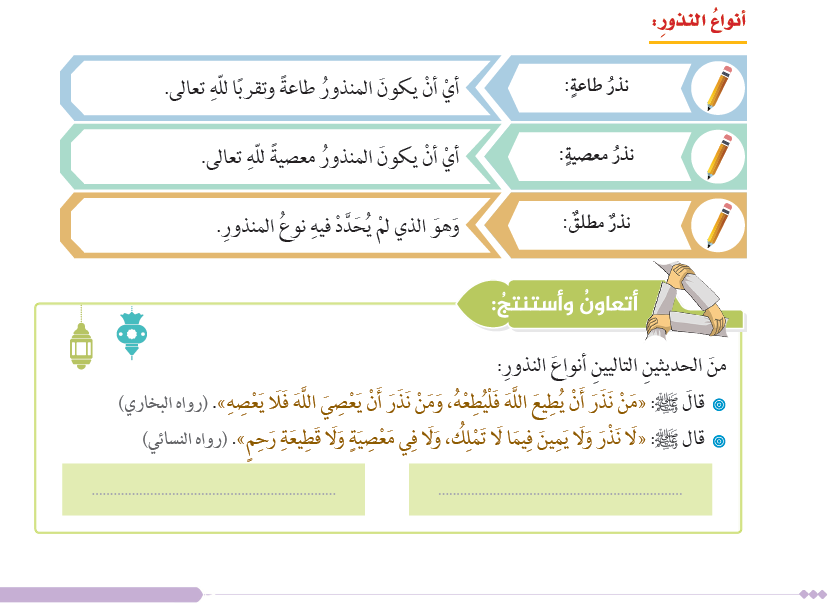 لنفتح الكتاب صفحة
28
نذر معصية
نذر طاعة
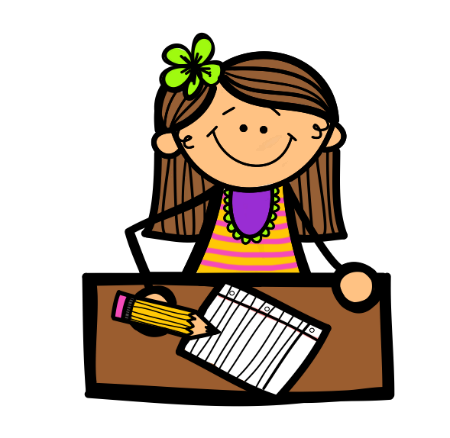 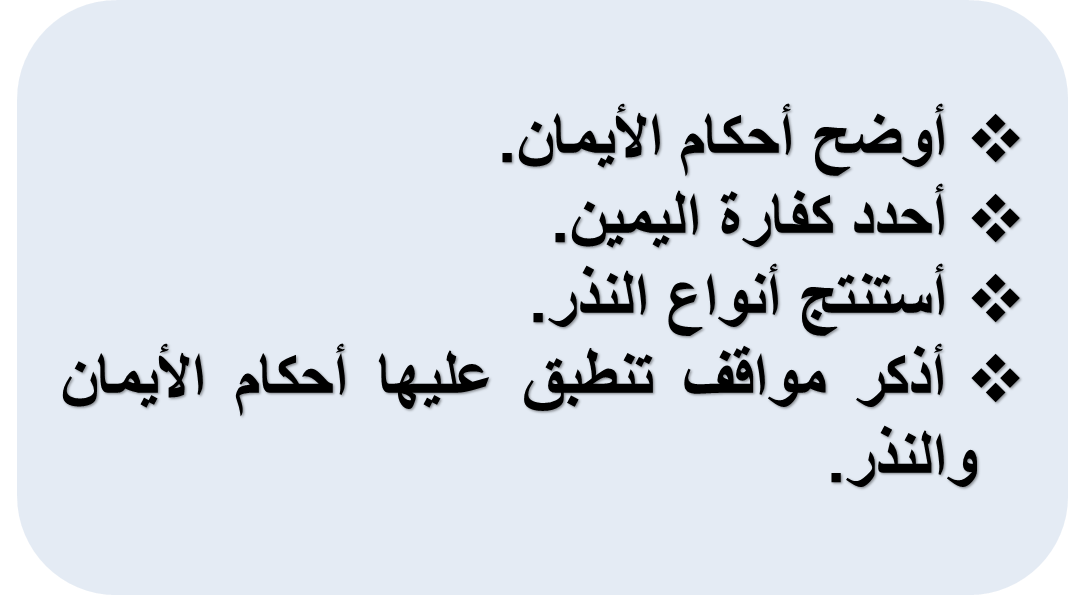 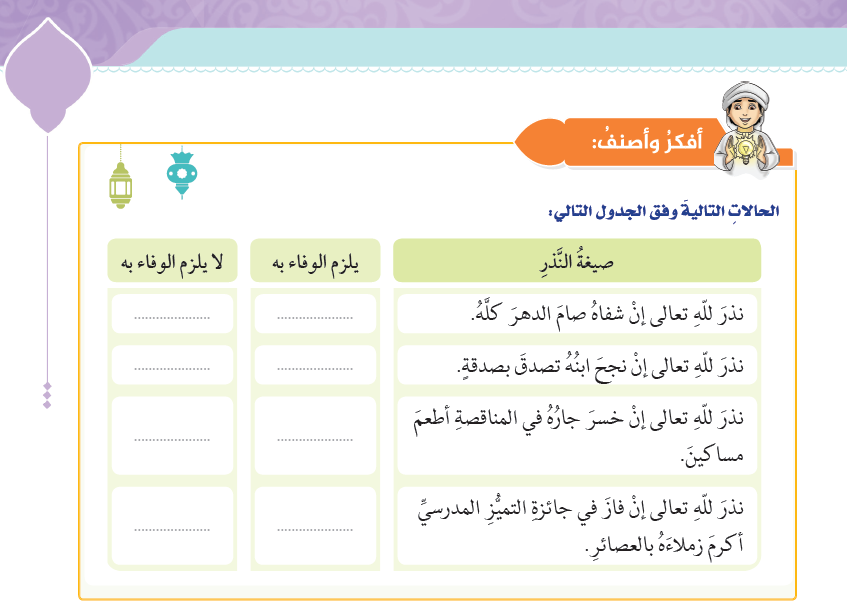 صح
صح
صح
لنفتح الكتاب صفحة
29
صح
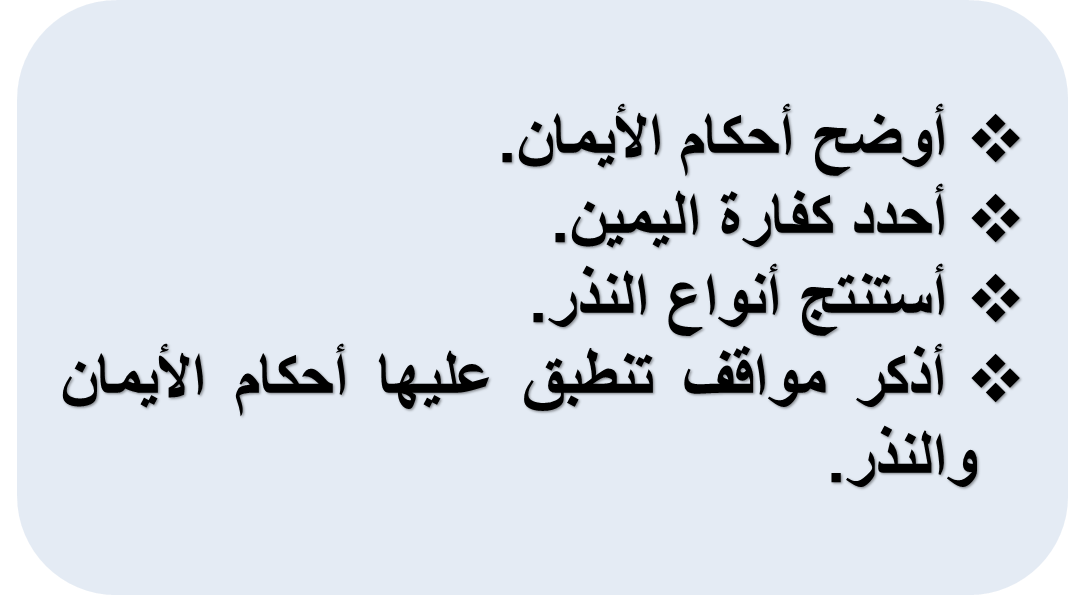 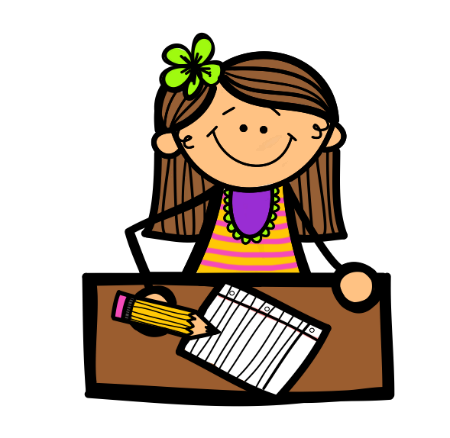 لنفتح درس الايمان و النذور في ألف وحل عمق المعرفة 2
هذا الدرس يعلمني:
الخاتمة
استراتيجية
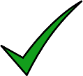 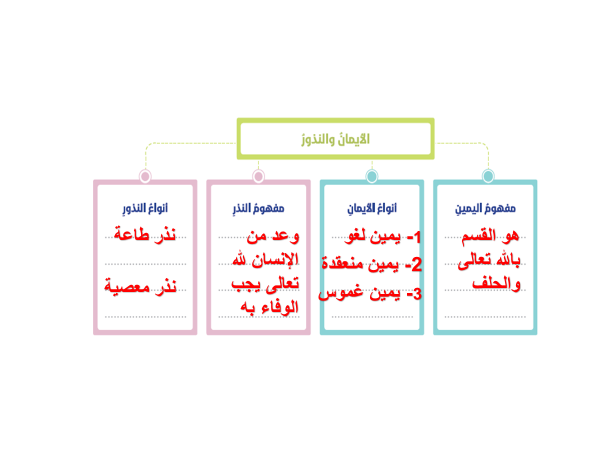 هذا الدرس يعلمني:
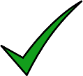 الواجب
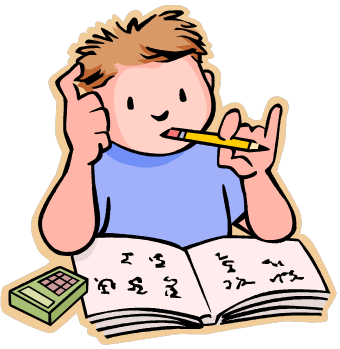 حل أنشطة الطالب في الكتاب
هذا الدرس يعلمني:
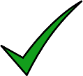 ما مدى فهمكِ للدرس؟
استراتيجية إشارة المرور
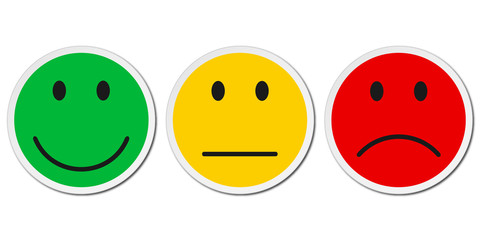 كفارة المجلس
سبحانك اللهم وبحمدك
أشهد أنْ لا إله إلا أنت
أستغفرك وأتوب إليك